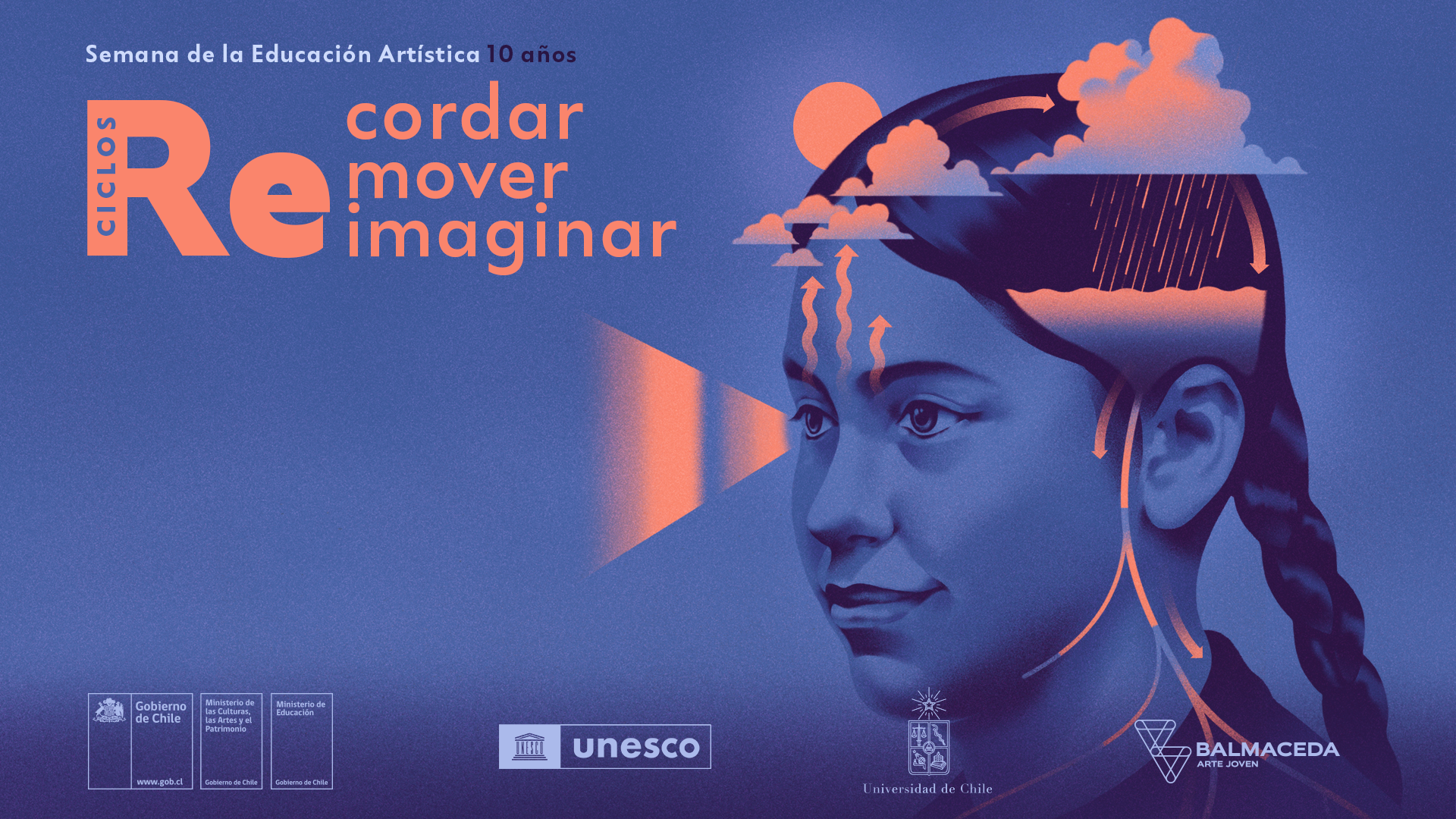 Título presentación
SUBTÍTULO PRESENTACIÓN
#SEA10AÑOS
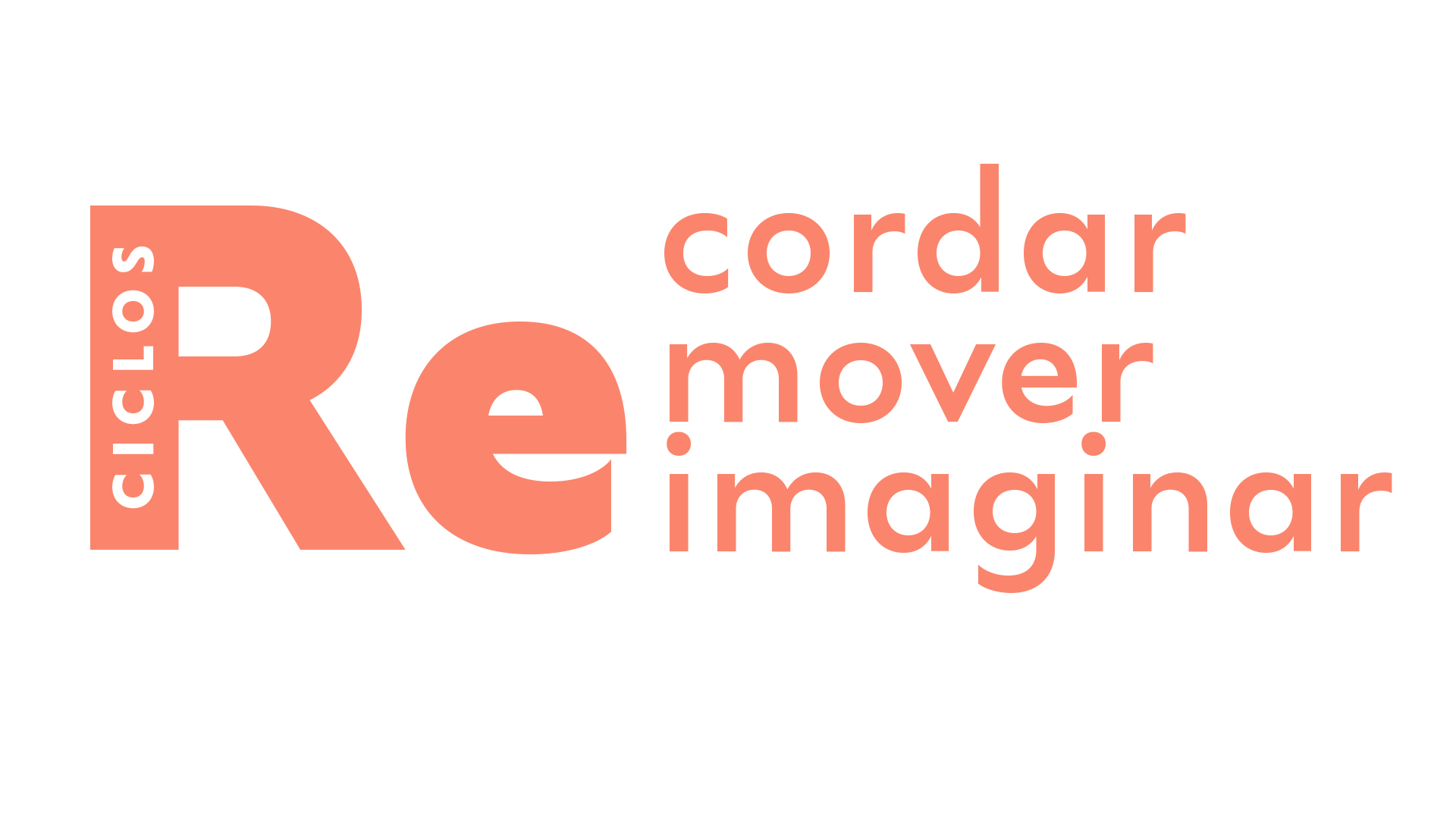 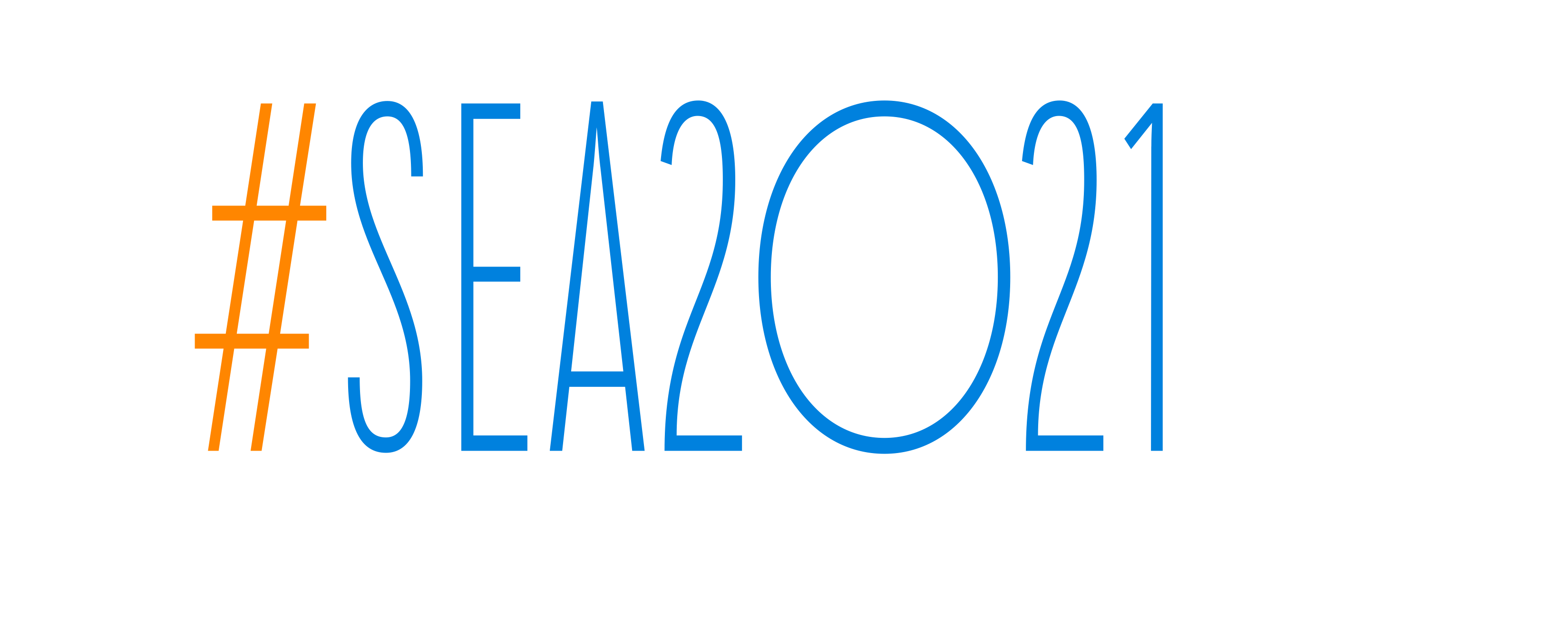 #SEA10AÑOS
Phasellus viverra nulla ut metus varius laoreet. Quisque rutrum. Aenean imperdiet.
Lorem ipsum dolor sit amet, consectetuer adipiscing elit. Aenean commodo ligula eget dolor. Aenean massa. Cum sociis natoque penatibus et magnis dis parturient montes, nascetur ridiculus mus. Donec quam felis, ultricies nec, pellentesque eu, pretium quis, sem. Nulla consequat massa quis enim. Donec pede justo, fringilla vel, aliquet nec, vulputate eget, arcu.
In enim justo, rhoncus ut, imperdiet a, venenatis vitae, justo. Nullam dictum felis eu pede mollis pretium. Integer tincidunt. Cras dapibus. Vivamus elementum semper nisi. Aenean vulputate eleifend tellus. Aenean leo ligula, porttitor eu, consequat vitae, eleifend ac, enim. Aliquam lorem ante, dapibus in, viverra quis, feugiat a, tellus.
Descripción imagen
#SEA10AÑOS
Lorem ipsum dolor sit amet, consectetuer adipiscing elit. Aenean commodo ligula eget dolor. Aenean massa. Cum sociis natoque penatibus et magnis dis parturient montes, nascetur ridiculus mus. Donec quam felis, ultricies nec, pellentesque eu, pretium quis, sem. Nulla consequat massa quis enim. Donec pede justo, fringilla vel, aliquet nec, vulputate eget, arcu.

In enim justo, rhoncus ut, imperdiet a, venenatis vitae, justo. Nullam dictum felis eu pede mollis pretium. Integer tincidunt. Cras dapibus. Vivamus elementum semper nisi. Aenean vulputate eleifend tellus. Aenean leo ligula, porttitor eu, consequat vitae, eleifend ac, enim. Aliquam lorem ante, dapibus in, viverra quis, feugiat a, tellus.
Descripción de la imagen
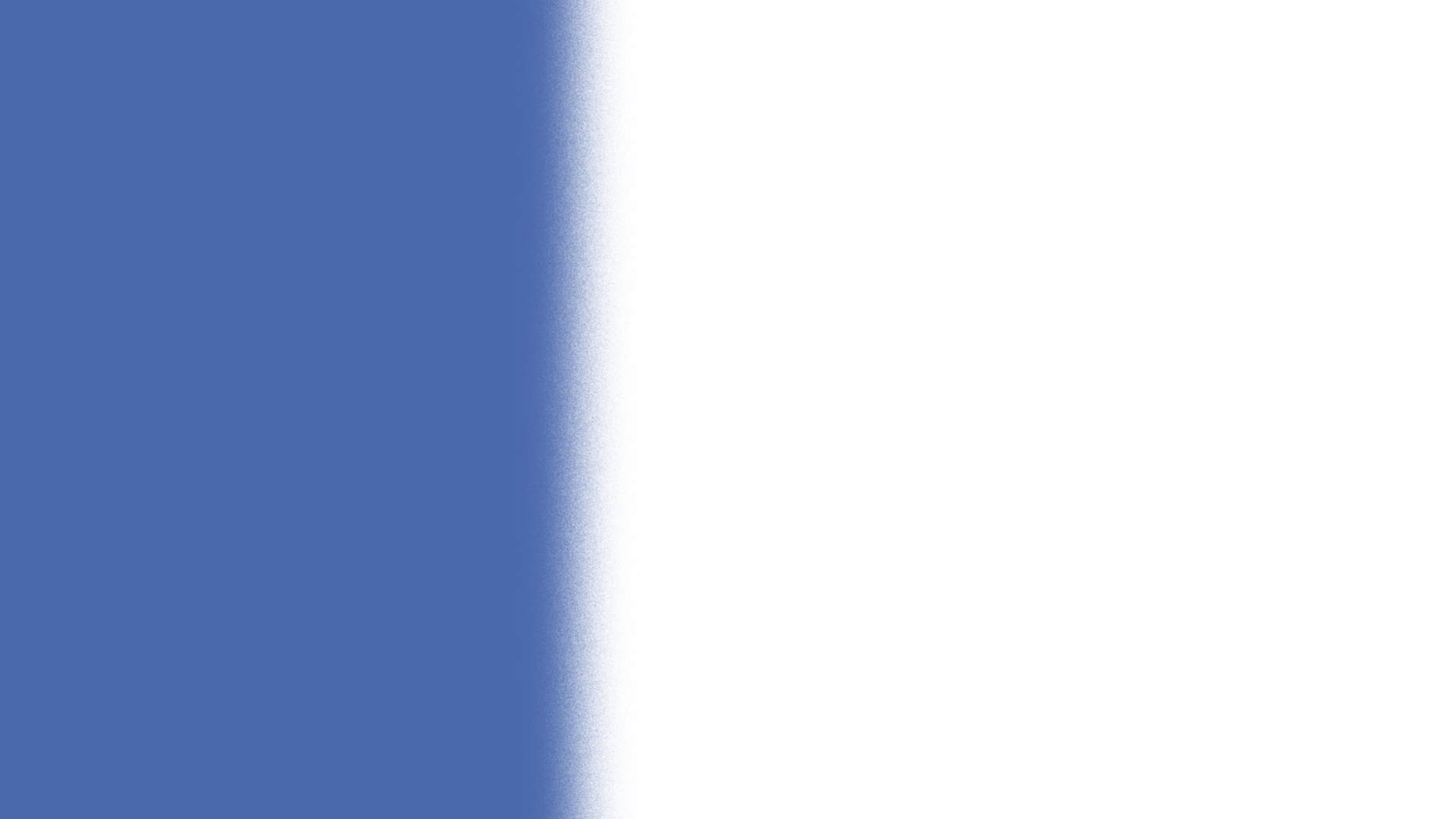 #SEA10AÑOS
Frase
destacada 
en tipogra-
fías de gran 
tamaño, 
funciona bien
officil endebitionse pores es ut lam, nonsectem quuntur ressim re estiis num Nem re millam, ilatur asAntem omnequo hilienit. Simo ignatur orumure, teris audem idees? Evigna, nequis 
officil endebitionse pores es ut lam, nonsectem quuntur ressim re estiis num Nem re millam, ilatur asAntem omnequo hilienit. Simo ignatur orumure, teris audem idees? Evigna, nequis 
officil endebitionse pores es ut lam, nonsectem quuntur ressim re estiis num Nem re millam, ilatur asAntem omnequo hilienit. Simo ignatur orumure, teris audem idees? Evigna, nequis 
officil endebitionse pores es ut lam, nonsectem quuntur ressim re estiis num Nem re millam, ilatur asAntem omnequo hilienit. Simo ignatur orumure, teris audem idees? Evigna, nequis
#SEA10AÑOS
Solupis entiatem. Dolupta nus et officil endebitionse pores es ut lam, nonsectem quuntur ressim re estiis num Nem re millam, ilatur asAntem omnequo hilienit. Simo ignatur orumure, teris audem idees? Evigna, nequis te tam condiur a nis. Verfena, consult usquam sensum Pala nonsitreteri pra vigilin ultortem pro ublius; ius aut invenium incla
#SEA10AÑOS
Descripción imagen
Descripción imagen
Descripción imagen
#SEA10AÑOS
“r ressim re estiis num Nem re millam, ilatur asAntem omnequo hilienit. Simo ignatur orumure, teris audem idees? r ressim re estiis num Nem re millam, ilatur asAntem omnequo hilienit. Simo ignatur orumure, teris audem idees? Evigna, nequis , nequis”
Autora
#SEA10AÑOS
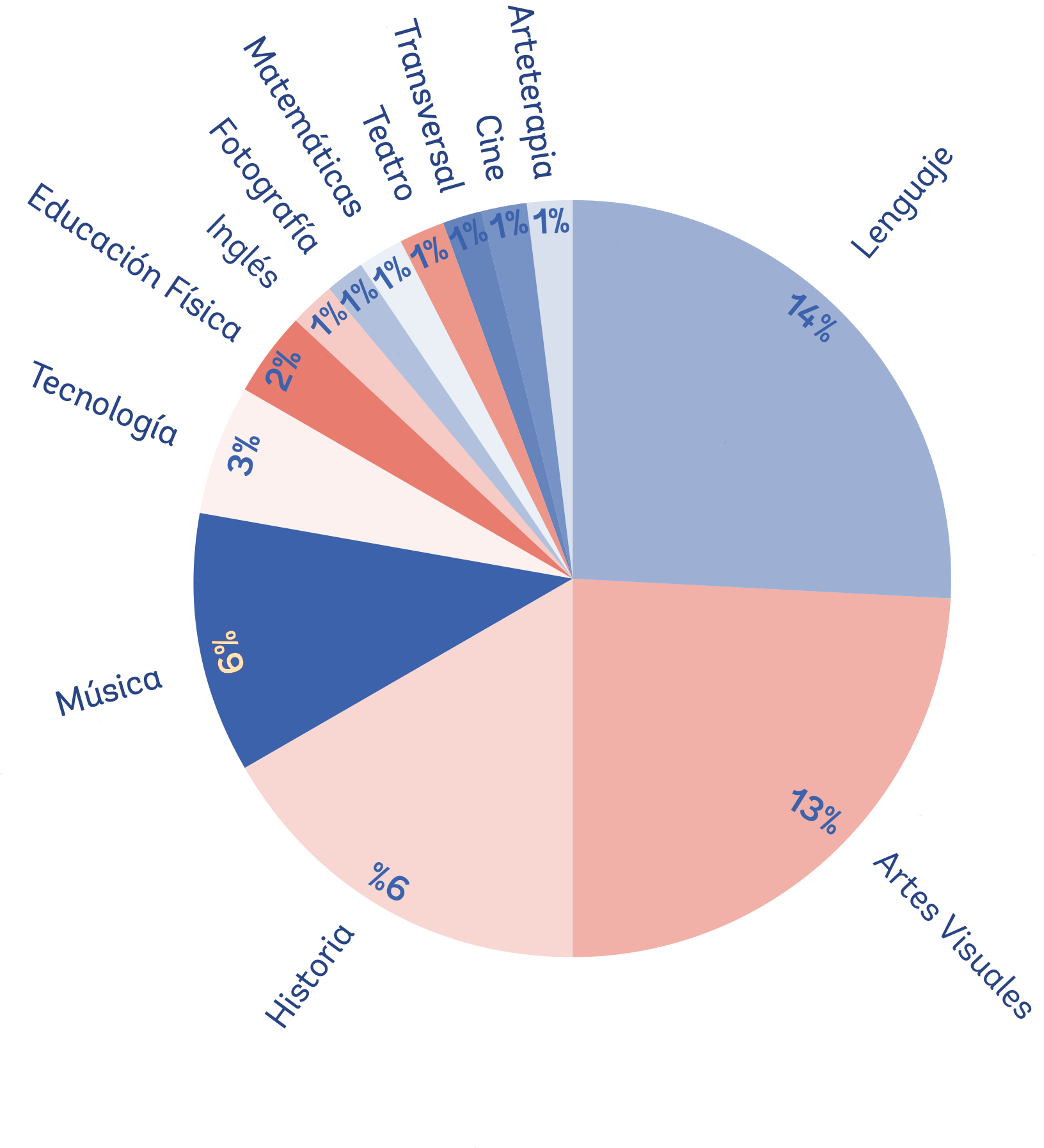 Título de la diapositiva
Lorem ipsum dolor sit amet, consectetuer adipiscing elit. Aenean commodo ligula eget dolor. Aenean massa. Cum sociis natoque penatibus et magnis dis parturient montes, nascetur ridiculus mus. Donec quam felis, ultricies nec, pellentesque eu, pretium quis, sem. Nulla consequat massa quis enim. Donec pede justo, fringilla vel, aliquet nec, vulputate eget, arcu
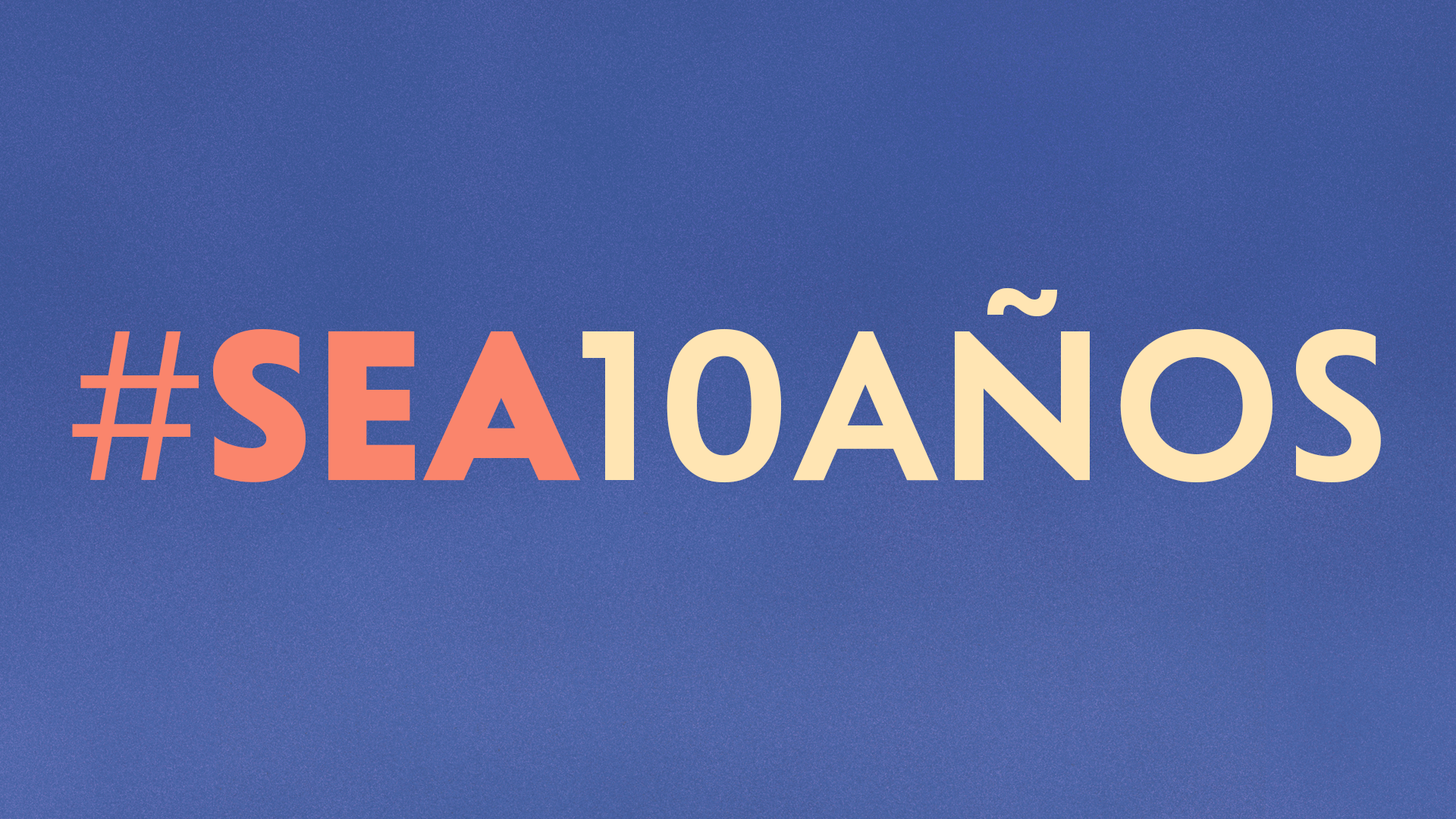 Gracias!